Tereza Roubalová
Signalizace a komunikace
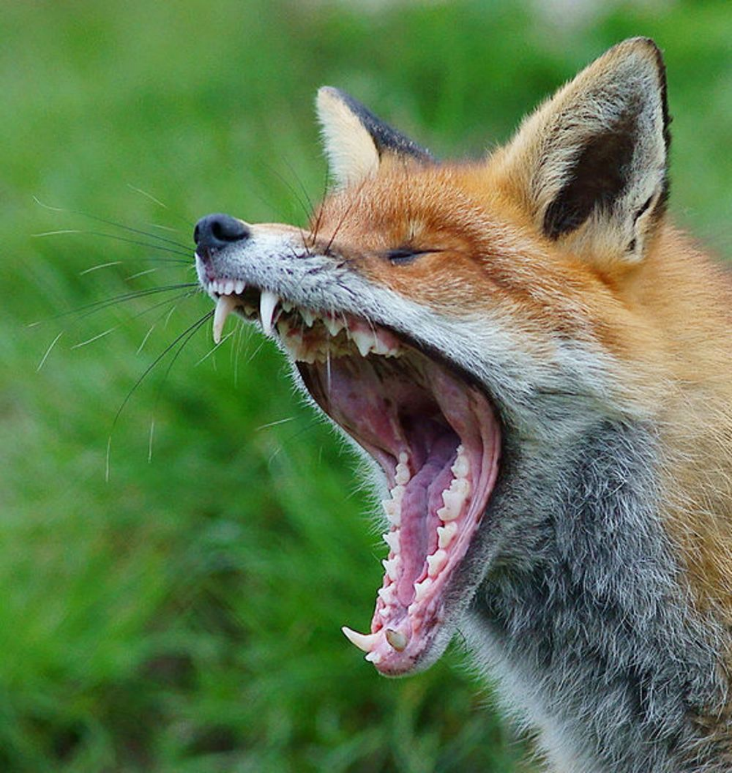 Komunikace je
Chování, které ovlivňuje chování druhého zvířete (Wilson 1979)
Ovlivnění jedince prostřednictvím aktů a struktur poskytovaných druhým jedincem, kdy tyto akty a struktury mění vnitřní stav nebo chování jedince, vyvinuly se za tímto účelem a reakce jedince se také vyvinula za komunikačním účelem (Mehu a Scherer 2012)
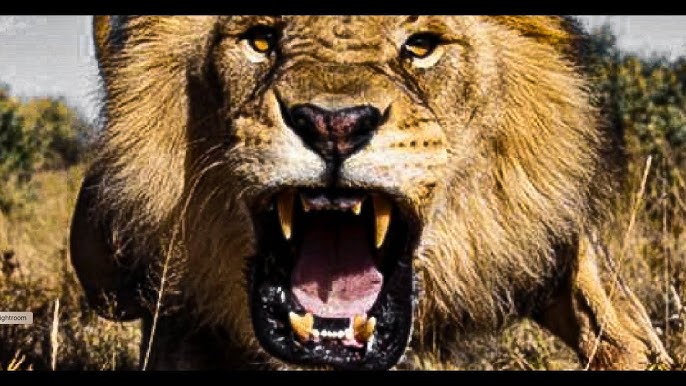 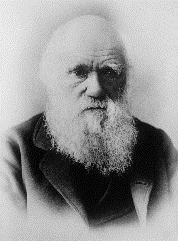 Komunikace a signál
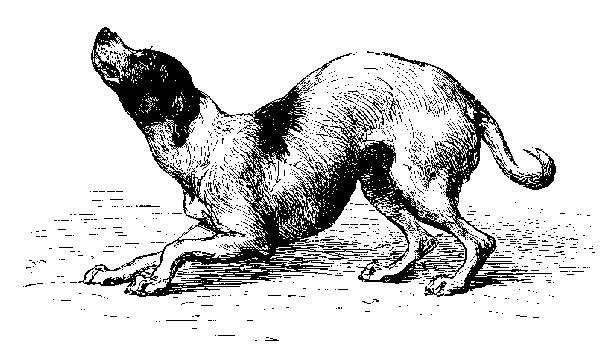 Darwin
Signál jako „sdružený zvyk“
Vzniká procesem ritualizace
Lorenz, Tinbergen
ritualizace = evoluční přeměna exprese motivačního stavu, často zahrnujícího konflikt, na komunikační signál
Redukuje negativní následky chování
Podporuje pozitivní důsledky (soc. vztahy)
Krebs a Dawkins, Maynard-Smith a Harper
Signál i reakce příjemce jsou adaptivní struktury
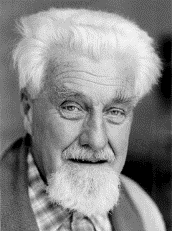 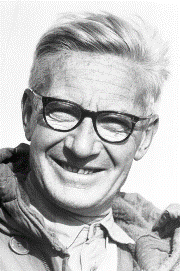 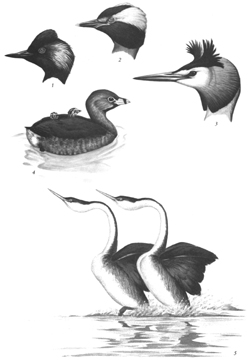 [Speaker Notes: •Někdy  se  jako  signál využívá  tzv. ritualizované chování, tj. různé prvky funkčního chování které se změnily v prostředek signalizace 

•Podle původní představy formulované již Charlesem Darwinem vznikají signály jako „sdružené zvyky“ procesem ritualizace, kdy z původních praktických akcí jsou během generací jedinců daného druhu zdůrazněny složky, které akci pouze naznačují, zatímco samotná akce je postupně potlačena. 

• etologové Lorenz a Tinbergen: popsali ritualizaci postupná evoluční přeměna exprese motivačního stavu, často zahrnujícího konflikt, na komunikační signál, tj., že jedinci přeměňují své vnitřní rozpoložení pouze na komunikační signál – rozladění, vnitřní agresi přemění jen na určité naznačení místo fyzické demonstrace
•Právě Konrád  Lorenz upozornil na fakt ritualizace různých původně plnofunkčních typů chování na chování zástupná či symbolická 

Dawkins a Krebs popisují signál jako akt nebo strukturu, která pozměňuje chování druhého jedince a přináší výhodu vysílajícímu. 
Později definici obohatili Maynard-Smith a Harper o to, že se takový akt nebo struktura vyvinuly právě k tomu, aby takto působily, přičemž reakce příjemce má také evoluční původ. Toto pojetí signálu je omezené na adaptivní struktury a nezahrnuje přímo žádnou aktivitu příjemce, ani naučené projevy či manipulace fyzického vzhledu ze strany vysílajícího.]
Komunikace a signál
Funkce signálu (Dawkins a Krebs, 1978 )
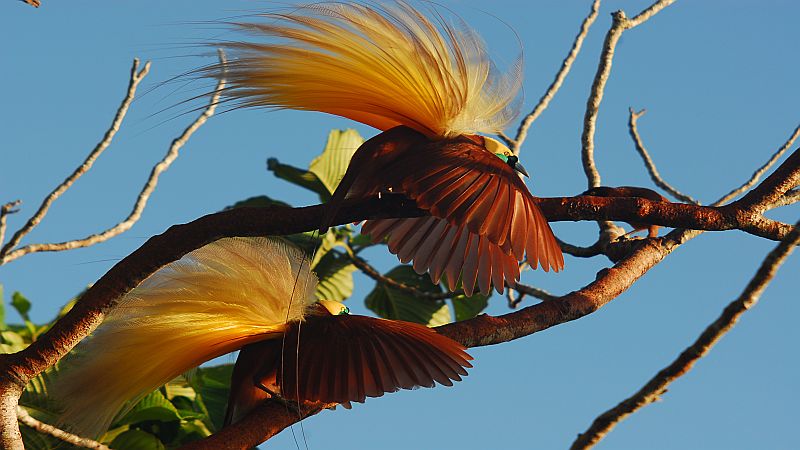 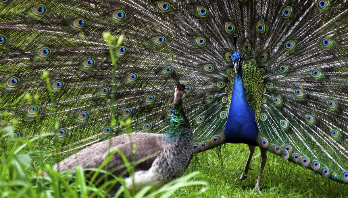 [Speaker Notes: Manipulativní
tzv. levné signály mohou být produkovány kýmkoli za minimálních nákladů a jsou proto vhodné k manipulativním funkcím 
Informativní neboli čestné
Teorie handicapu: samice preferují samce s handicapy, protože tyto handicapy jsou ukazateli dědičné životaschopnosti – jedinec je schopen přežit i se strukturou, která mu život stěžuje a navíc je energeticky nákladná 
Mezi čestné signály můžeme počítat i tzv. indexy, jejichž intenzita či kvalita je kauzálně, tedy příčinně spojena s informací, kterou signalizují]
Komunikace a signál
Rozlišení podle záměrnosti (intence)
Rozlišení podle zapojení vyšších kognitivních procesů
Komunikace emočního obsahu
Funkce
Při společném zájmu (rodič – potomek) jeden signalizuje druhému emoční stav, podle kterého druhý modifikuje svoje chování (péči)

Kódování emocí ve vokalizaci
Zřejmě univerzální princip u savců (a ptáků?)
Dlouhé tóny vysoká intenzita, negativnější emoce, krátké tóny nízká intenzita, pozitivnější emoce
Vysoké tóny negativní emoce, hluboké tóny pozitivní emoce
Komunikace emočního obsahu
Psi
Strach – vysoká výška tónu
Zoufalství – vysoký tón, tonální, dlouhé rozestupy mezi štěknutími
Hravost – vysoký tón, dlouhé rozestupy
Štěstí – vysoký tón, atonální
Agresivita – nízké tóny, krátké rozestupy
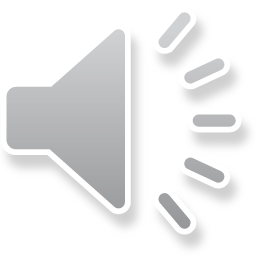 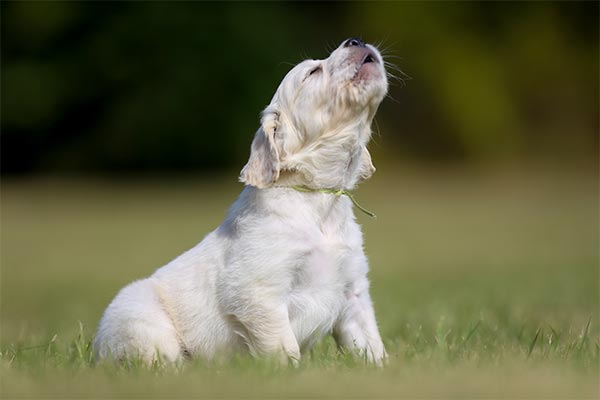 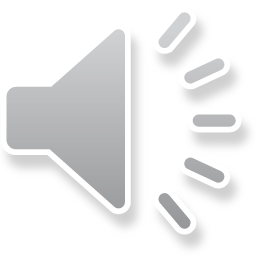 Komunikace informace
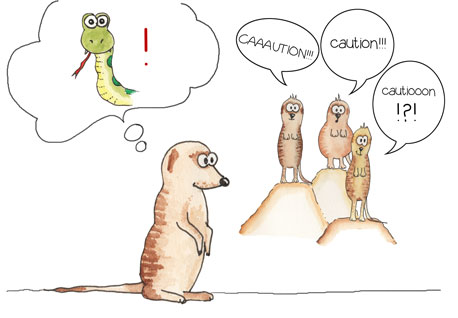 Informace o potravě
Vzdálenosti
Směru
Množství
Kvalitě
Informace o sociálním stavu
Statutu
Připravenosti k páření
Informace o predátorech
Informace o identitě
Informace o pohlaví
Informace o příbuznosti

Referenční vokalizace – odkazuje na nějaký předmět nebo událost (podobně jako slovo)
Zdroj: https://www.researchillustration.uk/amanda-stansbury/
Vokální komunikace
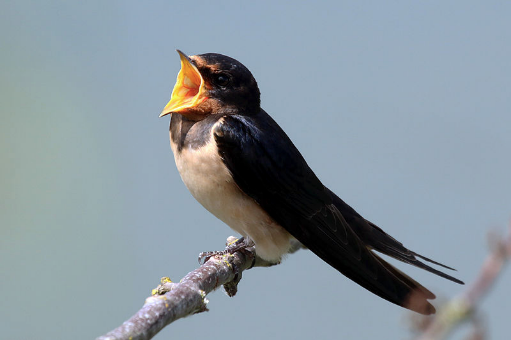 Funkčně referenční vokalizace
Referenční vokalizace poskytují informace (jedincům stejného druhu) o objektech a událostech ve vnějším prostředí
Funkčně referenční volání mají:
specifickou akustickou strukturu
jsou selektivně vydávána v určitých kontextech 
 vyvolávají u posluchačů specifickou reakci
 U zvířat v kontextech, kde předpokládáme vysoké náklady:
Poplašná volání – u kočkodanů byly doloženy různé typy poplašných volání pro pozemního avzdušného predátora
Potravní volání
Sociální kontext (sociální agrese)
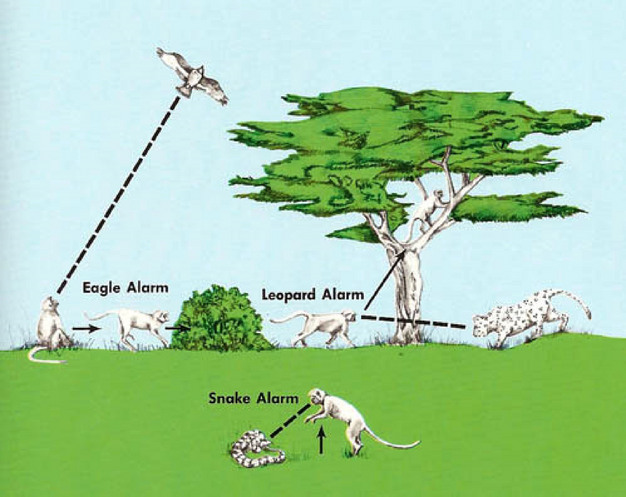 Vizuální komunikace
Např. výraz tváře, oční komunikace, tělesný postoj, držení ocasu, změny v chůzi a nesení těla, pohyby končetin, svalů a ostatních částí těla, někdy dotýkání se jiného zvířete

Jednoduché, vrozené
Včelí tance
Komplexní 
Gesta lidoopů
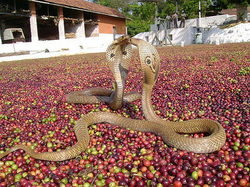 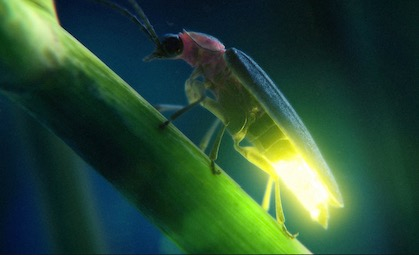 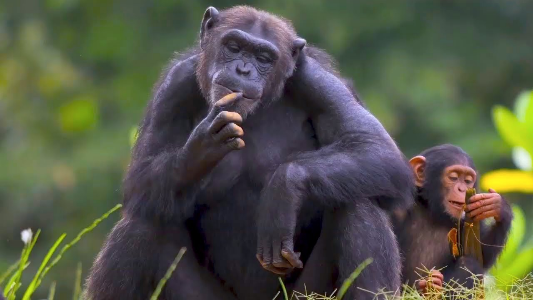 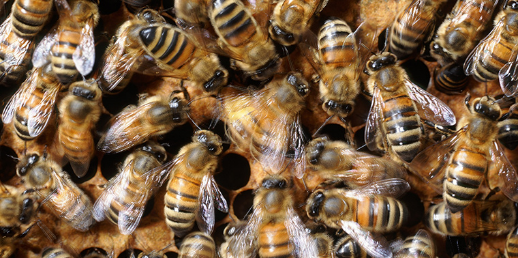 Jednoduché - Včelí tance
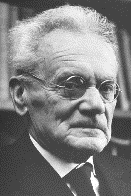 Karl von Frisch (1947) – směr a intenzita (délka) vrtění zadečku při tanci jsou spojeny se vzdáleností a směrem zdroje potravy od úlu		-Nobelova cena (1973)
60.-70. léta rozpory, kritika: orientace nejen podle tance, ten  by nestačil
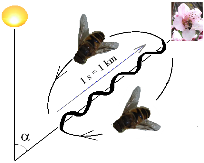 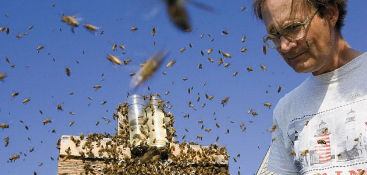 [Speaker Notes: Na svislé ploše plástu včela vybíhá určitým směrem, bzučí křídly a vrtí zadečkem, 1s vrtění by se měla rovnat 1 km. Po ukončení vrtivého přímého běhu se vrací v klidu po elipse k výchozímu bodu a opět vybíhá.
Vektor vrtivého běhu svírá se svislicí plástu úhel shodný s úhlem, který svírá směr k potravě a poloha slunce.
https://www.youtube.com/watch?v=bFDGPgXtK-U]
Komplexní – Gesta lidoopů
Gesta situačně a kontextuálně flexibilní
Komunikační záměr vysílajícího, uzpůsobení gesta podle kontextu a záměru
Příjemce odvodí (dekóduje) význam (odvodí záměr vysílajícího) z gesta a jeho kontextu
Vyžaduje vyšší kognitivní schopnostmi, např. přisuzování mentálních stavů
U goril doložena kombinace gest a vokální komunikace
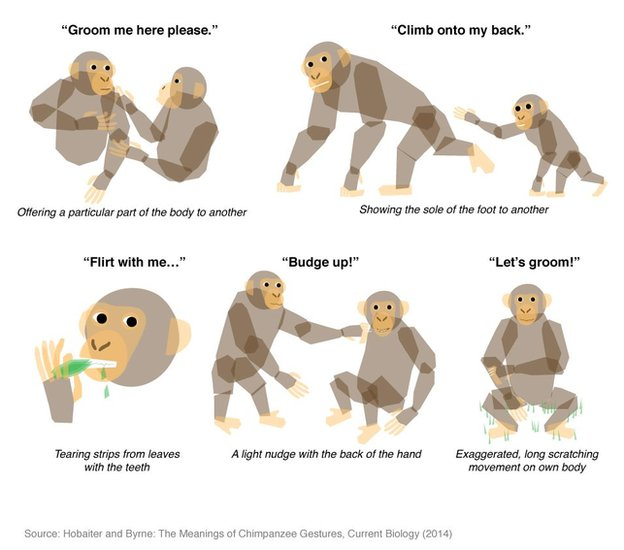 Funkce záměrných gest u orangutana
Afiliace/hra
Air bite
Arms up
Back roll
Bite
Dangle
Duck lips open
Embrace
Fake
Hit
Hit ground/object
Play face
Pull hair
Put object on head
Raise arm
Raspberry face
Roll on back
Shake object
Simultaneous hit
Somersault
Swing
Wave
Jdi pryč
Nudge
Shoo
Share food/object 
Food beg orally
Seize
Přestaň to dělat
Pull away appendage
Společné přemisťování 
Tandem walk
Embrace pull
Podívej se na objekt/jídlo
Offer
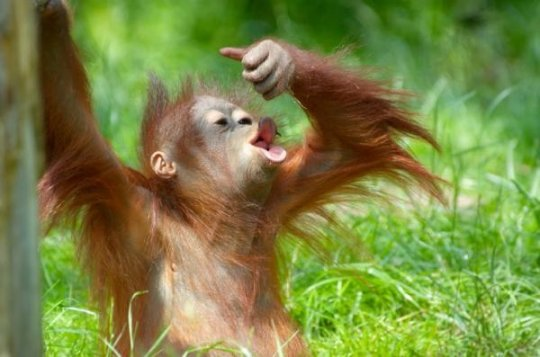 Gesta šimpanzů
Šimpanz - Hobaiter a Byrne 2011
66 typů gest, v individuálním repertoáru nejvíce 41
Funkce: afiliace, agonismus, obrana hranice, dvoření, krmení, čištění, odpočívání, sex, hra o samotě, sociální hra, přesun, neznámý  
Individuální rozdíly v repertoáru 
Věkové rozdíly v repertoáru 
Žádná idiosynkratická (jedinečná) gesta (více producentů)
Nejde o ontogenetickou ritualizaci praktických úkonů
Mnoho podobných gest s gorilou a orangutanem (24 stejných)
Flexibilní použití v závislosti na kontextu a příjemci
Gesto většinou více významů a pro jeden význam více gest
Opakují, když druhý nedává pozor
X studie Halina et al. 2013 ukázala ontogenetickou ritualizaci
[Speaker Notes: Ontogenetická ritualizace je určitý proces vzájemného očekávání, ve kterém původně funkční sociální chování začnou fungovat jako záměrné komunikační signály 
jak to funguje:
původně jedinec A vytváří fyzicky efektivní chování, aby došel k cíli, tj. ovlivnit jedince B – přes mnohé dyadické interakce (interakce v této dvojici) bude jedinec B očekávat zřejmě přicházející chování jedince A (bude dopředu tušit / očekávat, co chce udělat) a bude tedy odpovídat dříve; zároveň A bude spoléhat na očekávání B a ukáže tak pouze počáteční stádium nebo záměrný pohyb k cíli a tak se chování jedince A stane pro jedince B gestem
tato gesta jsou v té dvojici jednosměrná, kdyby jedinec B, chtěl použít toto gesto pro A, tak se předpokládá, že by jej nepochopil
když bude další dvojice jedinců C a D ve stejné situaci, může se vyvinout jiné gesto pro stejný kontext protože záleží přímo na interakci v dané dvojici]
[Speaker Notes: Jak dochází k učení se gestům – na to jsou různé názory:
Přes ontogenetickou ritualizaci tedy postupně ve dvojicích při opakované sociální interakci
nebo
předávání gest pomocí sociálního učení v rámci druhu, případně rodinných skupin a vytváření tradic

efekt publika -  přizpůsobování promluvy publiku, vysílatel bere v potaz vlastnosti přítomného publika a také informace, které má s nimi společné]
Vokální rozpoznávání jedinců
Relevantní obzvlášť pro sociální druhy
Individuální rozpoznávání důležité pro komplexní sociální systém
Rozlišování různých sociálních kategorií 
Vokální rozpoznávání partnerů
Vokální rozpoznávání rodičů a jejich potomků
Vokální rozpoznávání sousedů a cizinců
Vokální rozpoznávání hnízdního partnera nebo sourozence
Příbuzenské kategorie ve vokalizaci papoušíčků
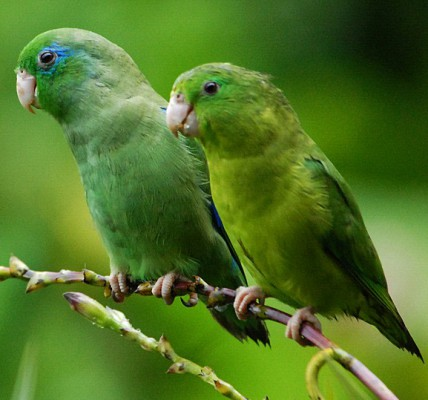 Papoušíčci brýlatí (Forpus conspicillatus) - odlišná kontaktní volání pro různé sociální kategorie
Reprodukční partner
Potomek 
Sourozenec
Odpovídající specifické reakce
Odlišná reakce na kontaktní volání sourozenců a ostatních jedinců stejného druhu
Schopnost rozeznat volání svých vlastních potomků – mláďata od různých párů v jednom hnízdě
Informace kdo volá+koho volá?
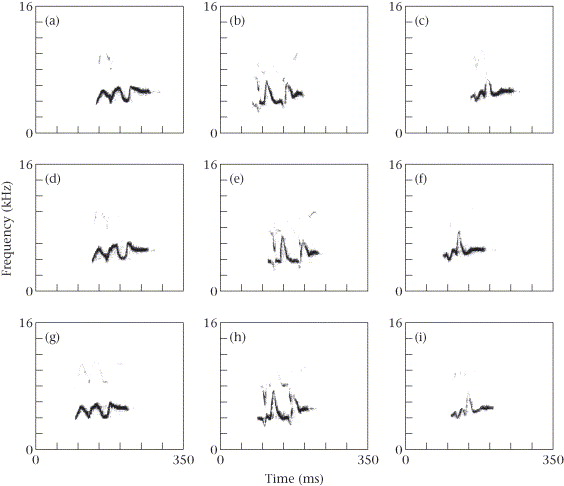 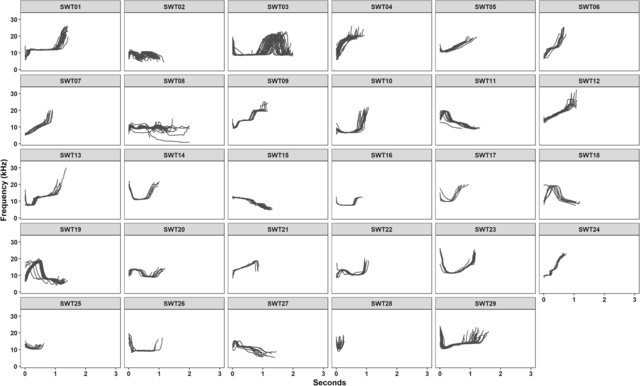 Podpisy u delfínů
Vokální repertoár delfínů skákavých:
Širokopásmové, krátké cvakání (orientace,  percepce a navigace)
Širokopásmové pulzující zvuky (sociální kontext)
Úzkopásmové frekvenčně modulované hvízdání (sociální kontext)	
„Signature whistle“ -  vokální označení jedinců stejného druhu (Fearey et al., 2019); napomáhá setkáním odloučených jedinců
Hvízdání jsou mezi jedinci sdílena – větší a komplexnější repertoár hvízdání mezi jedinci 
Sdílení typů hvízdání jak v rámci, tak i napříč sociálními skupinami 
Dialektické rozdíly v produkci typu hvízdání a akustické struktury hvízdání u různých skupin
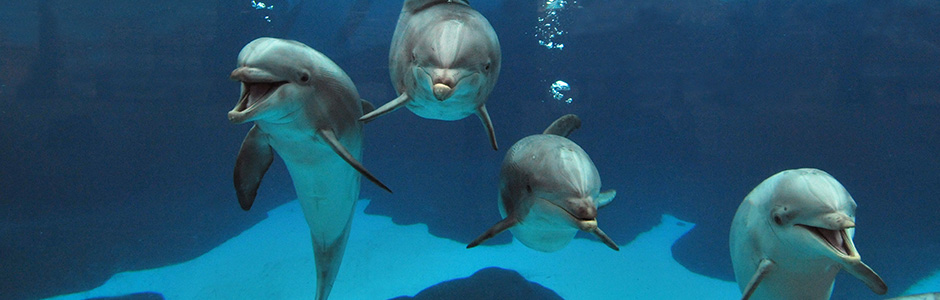 Děkuji za pozornost
Referenční vokalizace